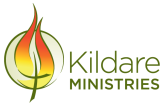 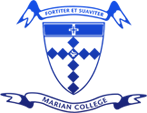 YEAR 10 
Health & Physical Education
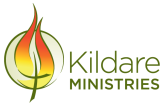 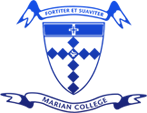 Year 10 options for Health & PE
Core Health & Physical Education - All Year 10 students
plus 2 optional electives:
Outdoor Activities
Exercise Science
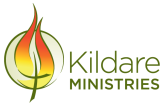 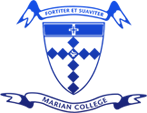 Health & Physical Education Curriculum
HEALTH (1 lesson/week)
Positive Relationships
Body systems and anatomy
Promoting active lifestyles
Road Safety
Health strategies and resources
PRACTICAL PE (1 Double lesson/week)
Swimming
Athletics
Fitness
Croquet
Golf 
Tchouk ball
Korf ball
Lawn Bowls
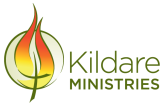 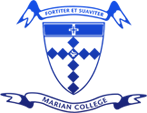 Elective - Outdoor Activities
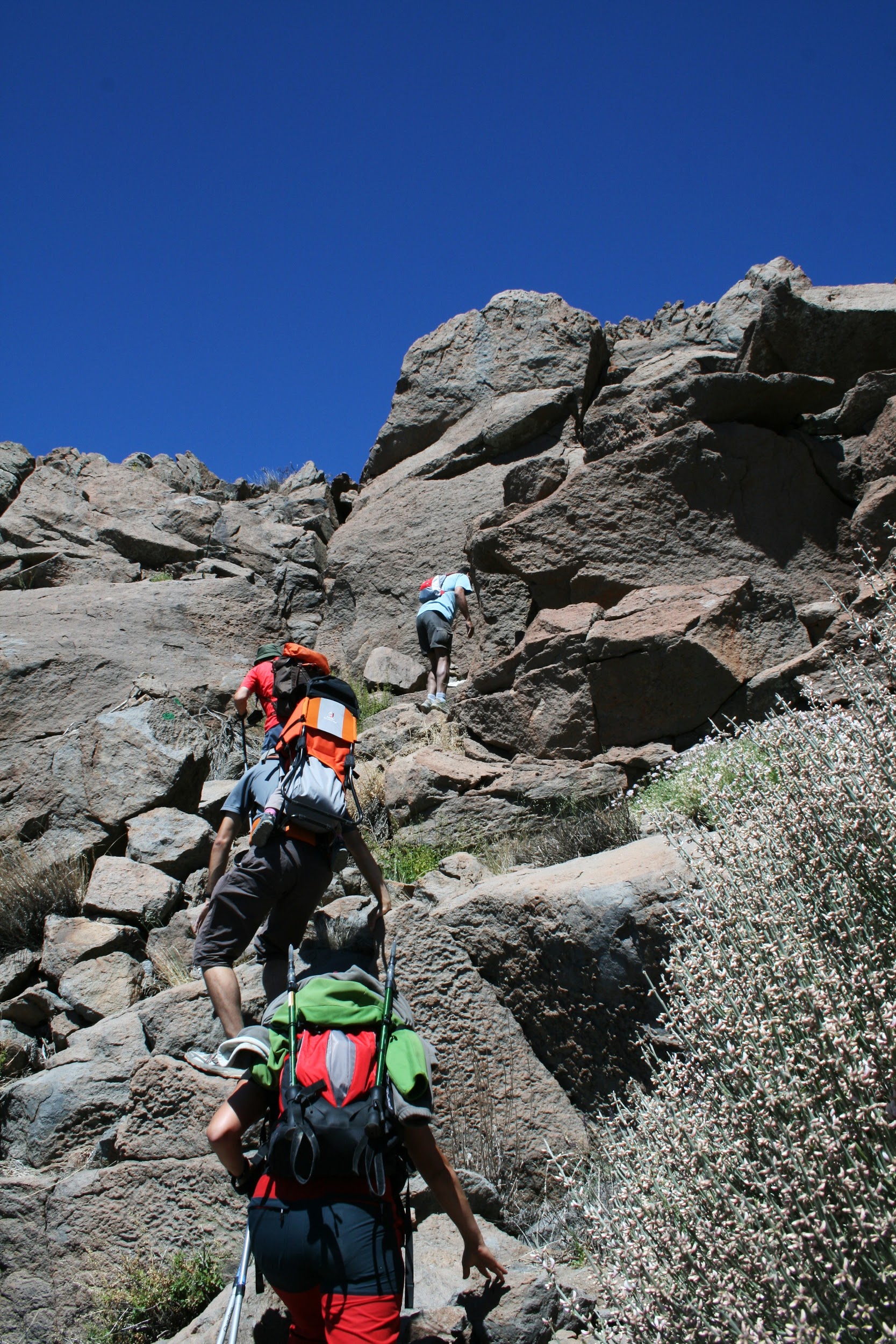 Navigation & orienteering
Camp planning
Camp cooking
Outdoor activities
Outdoor Ed Camp
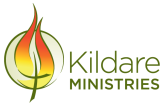 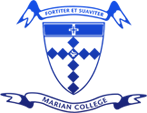 Elective - Exercise Science
Biomechanics
Nutrition
Sport Psychology
Skill acquisition
Training principles
Technology in Sport
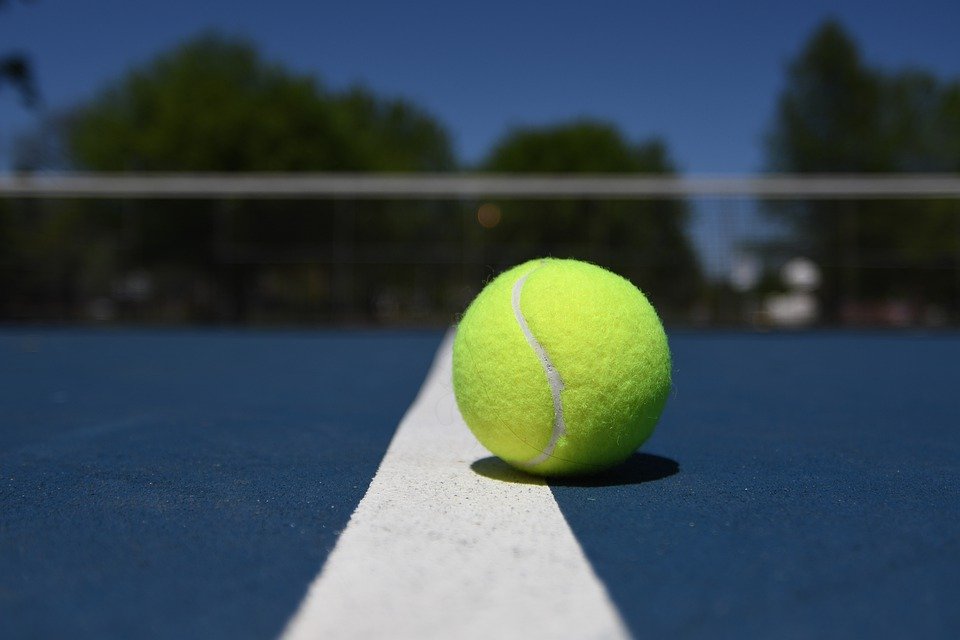 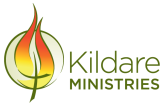 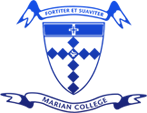 Year 10 options for Health & PE
Core Health & Physical Education - All Year 10 students
plus 2 optional electives:
Outdoor Activities
Exercise Science
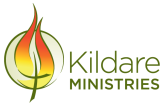 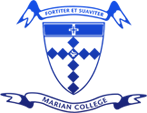 Year 10 Physical Education
More information?
-PE teachers
-Subject handbook

Paul McLoughlan
Head of Health & Physical Education